Roots of Revolution
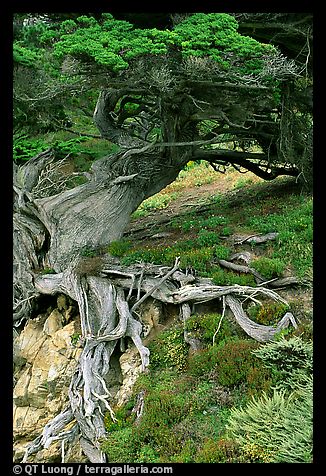 Magna Carta (1215)
King John (1199-1216) of England was forced by nobles to sign the Magna Carta “Great Charter”
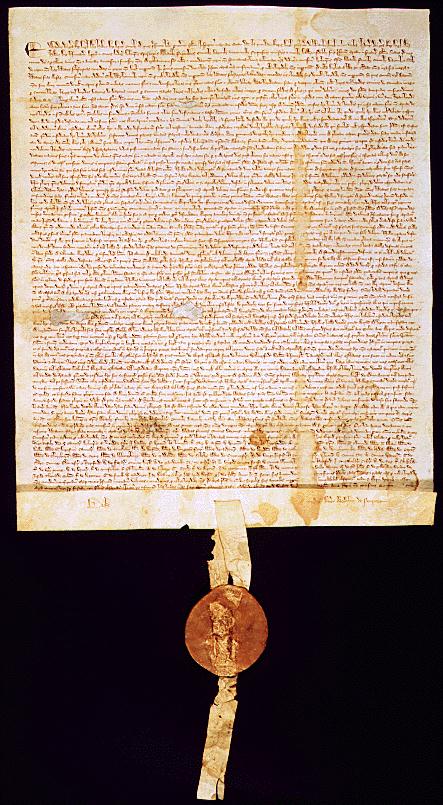 Established the principle of limited government.  
The King’s power was limited NOT absolute.
King had to obey laws
     like everyone else
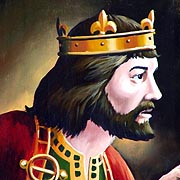 Key Ideas from the Magna Carta
Established English Common Law ~ a system of law based on precedent set in previous rulings.
Precedent – ruling by a court on a similar case
Established Habeas Corpus
Can not be imprisoned without a trial
Established Due Process of Law
Formal legal proceedings (conviction, trial, sentence, jury decision, etc.)
Established idea of No Taxation without Representation
Virginia House of Burgesses (1619)
Founded in 1607, Jamestown was started based on a royal charter ~ a written document  granting land and authority to set up colonial governments
Virginia House of Burgesses (1619) ~ first representative assembly in colonial America
Legislature – makes laws (example: Congress)
Established a bicameral (2 house) structure.
Virginia was divided into 4 districts with 2 delegates each.
Only white, male, property owners were allowed to vote.
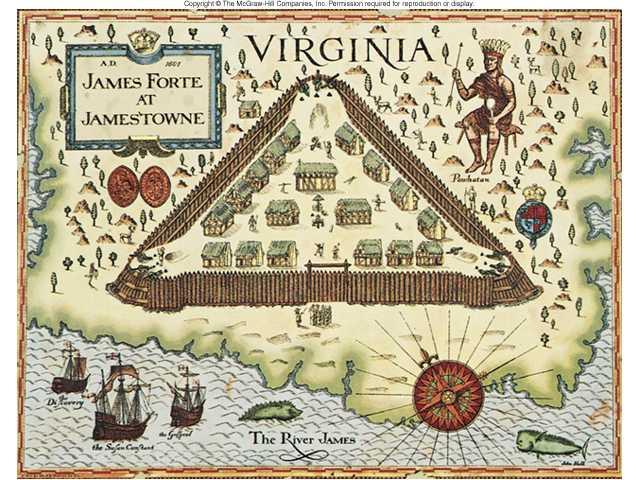 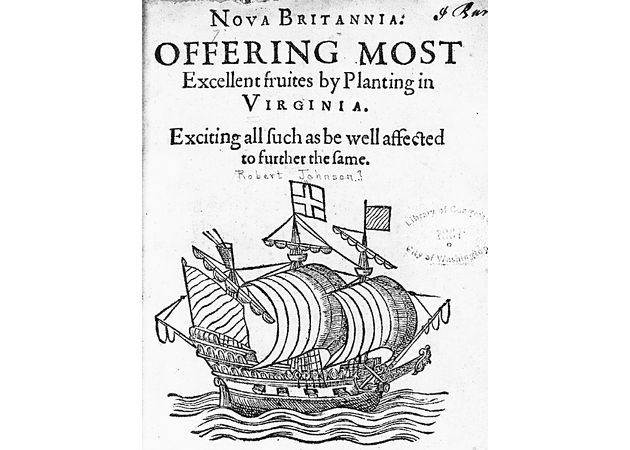 Mayflower Compact (1620)
Before landing at Plymouth Rock, 41 pilgrims aboard the Mayflower signed this document outlining rules for government
Mayflower Compact (1620) ~ was the first direct democracy in colonial America.
Direct Democracy = allowed all adult men to vote on issues by popular vote or majority rule
Under this government pilgrims elected their own leaders and created their own laws.
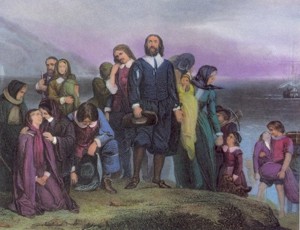 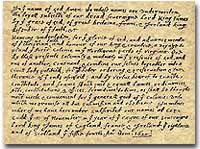 Fundamental Orders of Connecticut (1639)
Fundamental Orders of Connecticut (1639) ~ the first state constitution.
Constitution = a written set of laws about the government
Key Ideas in the Fundamental Orders:
Limited the power of the government
Contained majority rule, consent of the governed, and protected minority rights.
Copied by all other colonies!!
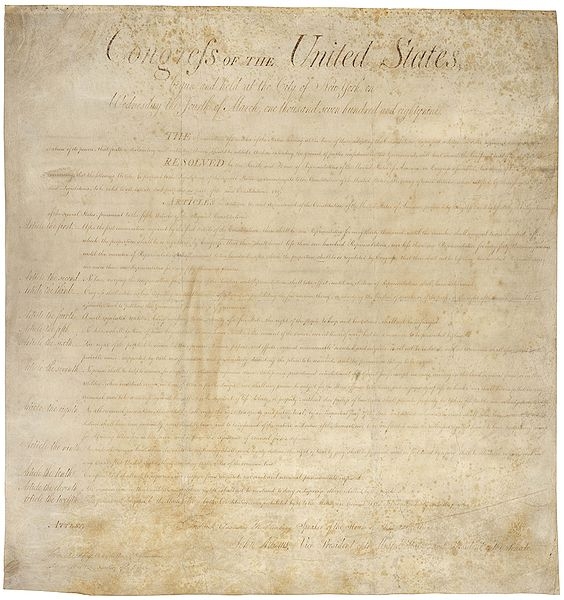 Religious Freedom
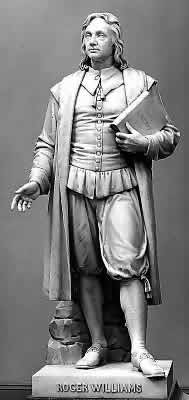 Colony of Rhode Island (1644) ~ established by Roger Williams who was banished from Massachusetts.
Established the idea of separation of church and state.
Maryland Toleration Act (1649) ~ Guaranteed religious freedom to all Christians.
William Penn’s “Holy Experiment” (1681) ~ established the colony of Pennsylvania for Quakers.
Considered the most democratic colony.
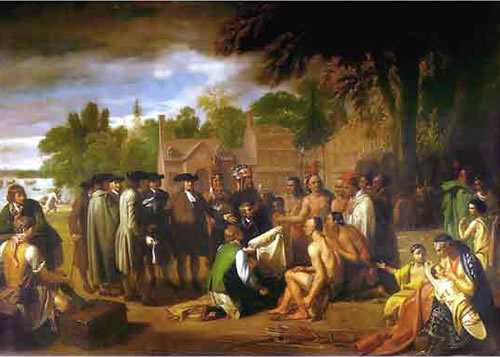 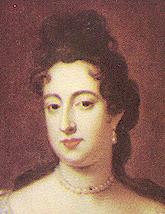 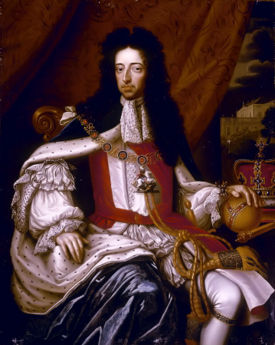 English Bill of Rights (1689)
In 1688, Parliament
invited William and Mary 
to take the throne of 
England from James II,
Mary’s father this was called the Glorious Revolution.
William III
Mary II
Parliament demonstrated that it was stronger than the king.

  English Bill of Rights (1689) ~ severely limited the power of the
monarch; Parliament and English citizens were given far more 
power and influence

  Significantly influenced the American Bill of Rights!
Key Ideas from the English Bill of Rights
Extended the Rights guaranteed in the Magna Carta.
Kings do not have the divine right to rule
Kings rule due to the consent of Parliament (and voice of the people)
People have the right to petition the government
People have a right to a speedy and fair trial
People have a right to a jury of their peers
people have a right to be protected from cruel and unusual punishment.
People have a right not to be charged excessive bails and fines.